resists affection
difficulties maintaining friendships with peers
hostile towards parents
can be clingy/needy
possibly experienced abuse/neglect
lack of conscience – no remorse for actions
aggressive
retains eye contact while lying
affectionate with strangers
immature speech
towards property
may have learning delays
destructive behaviour
towards self and others
problems with basic literacy and maths
steals
very impulsive
hiding food
gorging
may have issues with food
doesn’t consider consequences of actions
questions everything
fire
hoarding
may be fascinated by violence/death etc.
blood/gore
weapons
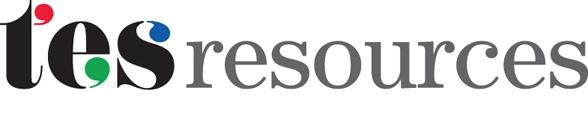